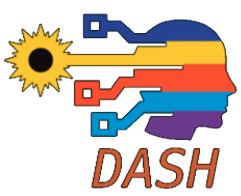 Discovering patterns, imbalanced classification & boundary surfaces in Heliophysics with artificial neural networks
Savvas Raptis1

1APL/JHU, Laurel, MD, USA
SR acknowledges the support by John Hopkins University Applied Physics Laboratory independent R&D fund
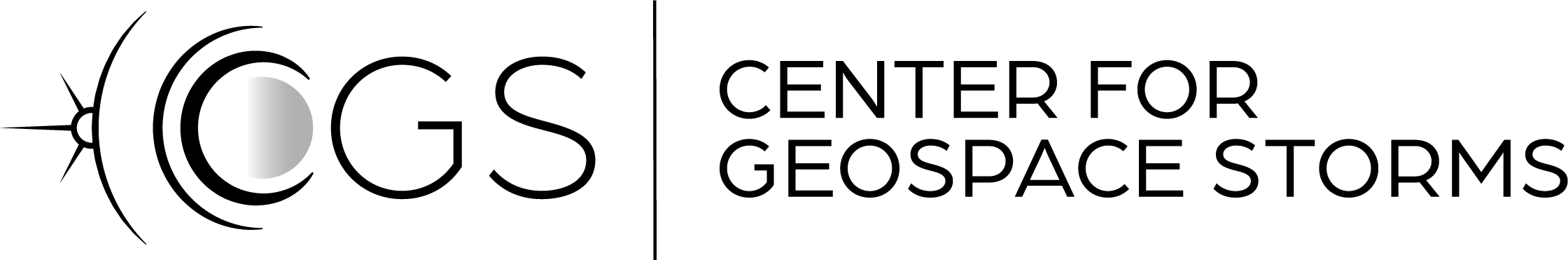 savvas.raptis@jhuapl.edu / https://savvasraptis.github.io
Discovering patterns
Bow Shock
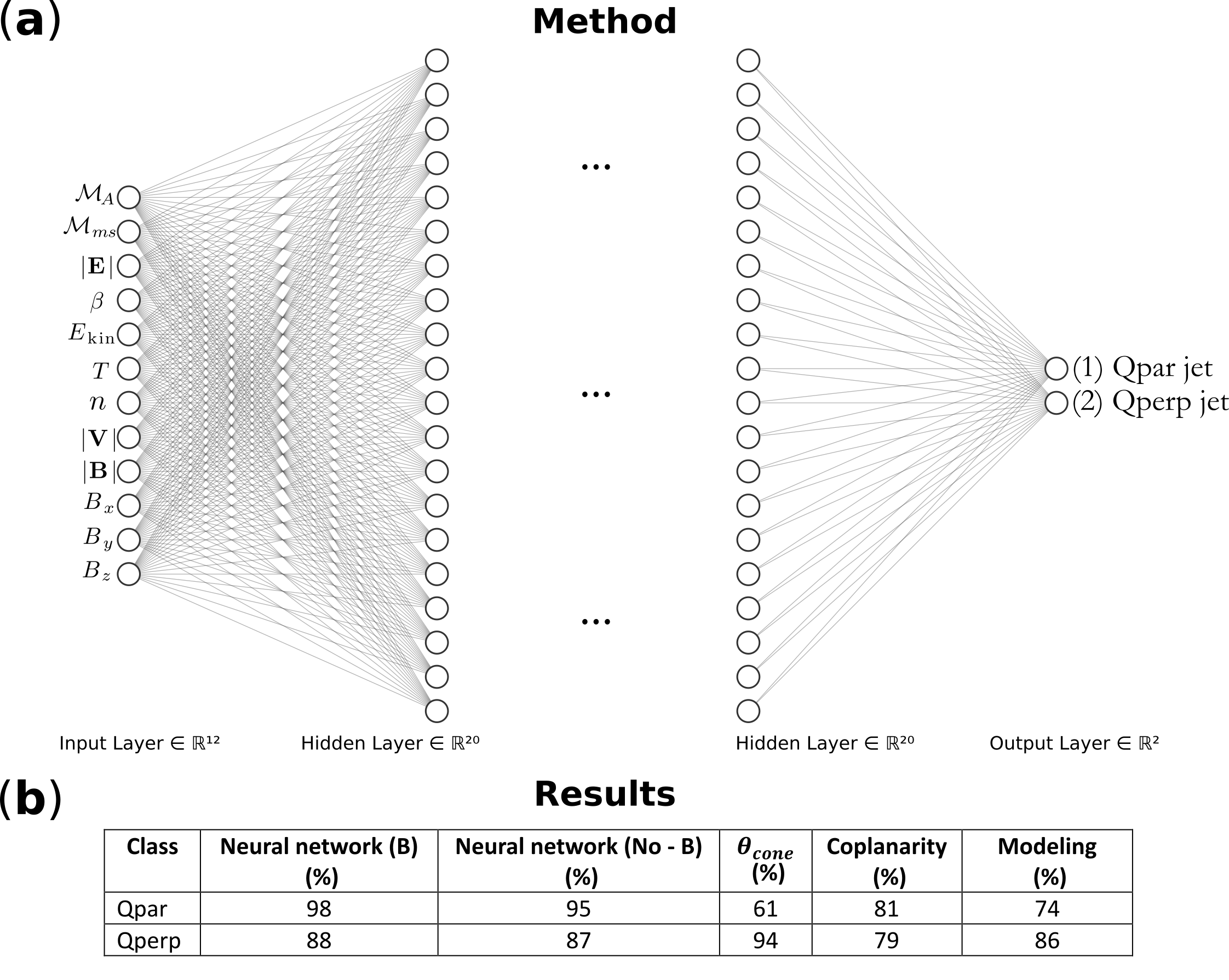 Goal
Earth
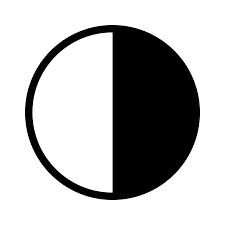 Calculate angle 
between n and B
Discussion

NN > standard techniques
Works without (B)  Patterns found with SW classes & properties
ML
Standard
Raptis, Aminalragia-Giamini et al. (2020) | Front. Astron. Space Sci
Imbalanced learning
Occurrence of SEP based on X-rays of flares
Goal
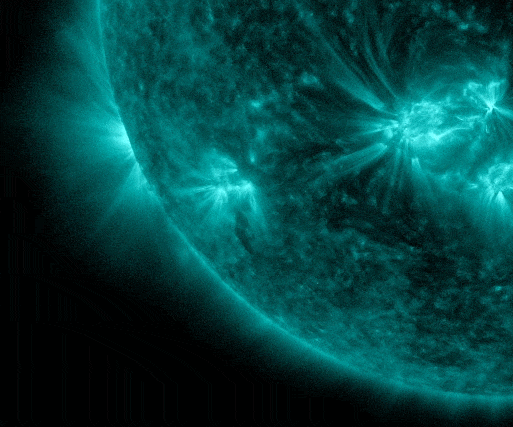 24 features
SEP forecasting associated with a flare using GOES SXR.
Discussion

https://imbalanced-learn.org/stable/ 
Undersample / Oversample
Synthetic Data
Weight training / Weight loss function
https://github.com/SavvasRaptis/machine-learning-examples
Aminalragia-Giamini, Raptis et al. (2021) | J. Space Weather Space Clim
Evaluating boundary surfaces
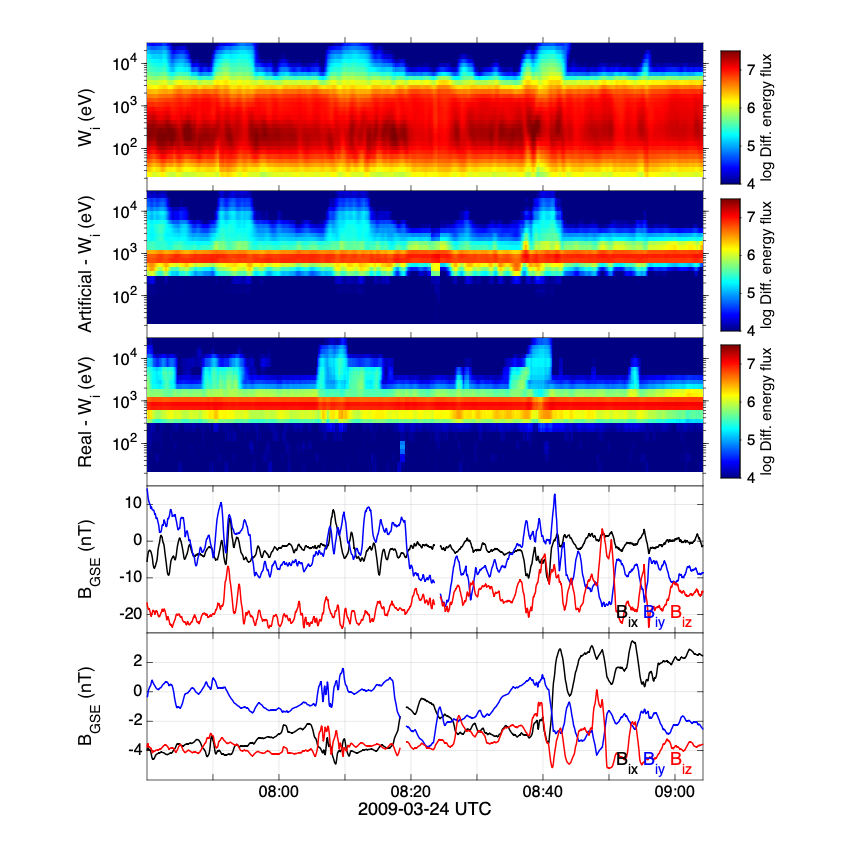 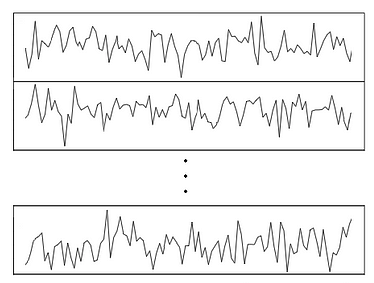 Bow Shock
Goal
Goal
Earth
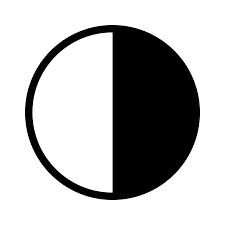 CNN to extract Tseries feature
MSH
SW
Discussion

How do we treat variable time series?
What are some good evaluation metrics in these case?
(not shown) – Preprocess of data (90% of work)
Raptis et al. (ongoing)
Summary
Using various features & evaluating their effect   insights to unexplored patterns

Imbalanced learning has advanced a lot over the last years. Careful treatment of dataset& choice of methodology  Much better results. 

How do we evaluate our results ? Experiment with different datasets, scales and phenomena needs special treatment. Pre-process is the most crucial aspect, let’s discuss this more.